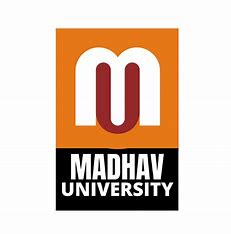 MADHAV UNIVERSITY
PINDWARA, ABU-ROAD
MADE BYASSISTANT PROFESSORDR. SAJJAN SINGH RATHORE
1857 का भारतीय विद्रोह भारत में ब्रिटिश ईस्ट इंडिया कंपनी के शासन के खिलाफ एक व्यापक लेकिन असफल विद्रोह था जिसने ब्रिटिश राज की ओर से एक संप्रभु शक्ति के रूप में कार्य किया।
विद्रोह:-
1. यह ब्रिटिश ईस्ट इंडिया कंपनी के खिलाफ संगठित प्रतिरोध की पहली अभिव्यक्ति थी।
2. यह ब्रिटिश ईस्ट इंडिया कंपनी की सेना के सिपाहियों के विद्रोह के रूप में शुरू हुआ, लेकिन जनता की भागीदारी भी  
       इसने हासिल कर ली।
3. विद्रोह को कई नामों से जाना जाता है: सिपाही विद्रोह (ब्रिटिश इतिहासकारों द्वारा), भारतीय विद्रोह, महान विद्रोह   
     (भारतीय इतिहासकारों द्वारा), 1857 का विद्रोह, भारतीय विद्रोह और स्वतंत्रता का पहला युद्ध (विनायक दामोदर  
       सावरकर द्वारा)।
          लॉर्ड कैनिंग के गवर्नर-जनरल के रूप में शासन करने के दौरान ही 1857 ई. की महान क्रान्ति हुई। 1857 की क्रांति की शुरुआत 10 मई, 1857 ई. को मेरठ से हुई थी, जो धीरे-धीरे कानपुर, बरेली, झांसी, दिल्ली, अवध आदि स्थानों पर फैल गया। इस क्रान्ति की शुरुआत तो एक सैन्य विद्रोह के रूप में हुई, परन्तु कालान्तर में उसका स्वरूप बदल कर ब्रिटिश सत्ता के विरुद्ध एक जनव्यापी विद्रोह के रूप में हो गया, जिसे भारत का प्रथम स्वतन्त्रता संग्राम कहा गया।
1857 की क्रांति
1857 की क्रांति का स्वरूप
इतिहासकारों ने 1857 की क्रांति के स्वरूप के विषय में भिन्न-भिन्न मत प्रकट किये हैं 
यह एक सैनिक विद्रोह था
सरकार के विरुद्ध भारतीय सेना विद्रोह था
यह धर्मांधों का ईसाइयों के विरुद्ध युद्ध था
यह बर्बरता तथा सभ्यता के बीच युद्ध था
यह हिन्दू-मुस्लिम षणयंत्र था 
यह एक राष्ट्रीय विद्रोह था 
1857 के विद्रोह के कारण:-उस समय बहुत से ऐसे कारण उत्पन्न हुए जिसकी वजह से भारतीयों में अंग्रेजों के खिलाफ विद्रोह की भावना जागी और 1857 की क्रांति हुई थी, नीचे उन्हीं कारणों को मुख्य बिन्दु में बताया गया है:-
राजनीतिक कारण:
आर्थिक कारण:
सामाजिक तथा धार्मिक कारण:
सैनिक कारण:
1857 की क्रांति के राजनीतिक कारण:-
लॉर्ड वैलेजली सहायक संधि-
लॉर्ड डलहौजी की लैप्स की नीति-
झांसी के उत्तराधिकारी पर रोक और नाना साहब की पेंशन बंद-
सतारा और नागपुर पर ब्रिटिश का कब्जा-
जमींदारो तथा किसानों से उनकी जमीन छिनना-
       1857 की क्रांति के आर्थिक कारण:-
भारतीय कारीगरों से उनकी रोजी-रोटी छिनना- 
अंग्रेज़ो की व्यापारिक नीति-
ब्रिटिश साम्राज्य की स्थायी बंदोबस्त की नीति और अत्यधिक कर-
     1857 की क्रांति के सामाजिक तथा धार्मिक कारण:-
1856 का धार्मिक निर्योग्यता अधिनियम-
भारतीय समाज में सुधार कार्य-
अंग्रेजी शिक्षा-
ईसाई प्रचारकों द्वारा अन्य धर्मों की निंदा-
1857 की क्रांति के सैनिक कारण:-
भारतीय सैनिकों को समुद्र पर लड़ने के लिए भेजना-
भारतीय सैनिकों के साथ अभद्र व्यवहार-
वेतन, पदोन्नति और तैनाती में भारतीयो के साथ भेदभाव-
        1857 की क्रांति के तात्कालिक कारण:-
चर्बी वाले कारतूस- 
       क्रांति का प्रसार:-
दिल्ली पर कब्जा करने के बाद शीघ्र ही है विद्रोह मध्य एवं उत्तरी भारत मेँ फैल गया।
4 जून को लखनऊ मेँ बेगम हजरत हजामत महल के नेतृत्व मेँ विद्रोह का आरंभ हुआ जिसमें हेनरी लॉटेंस की हत्या कर दी गई।
5 जून को नाना साहब के नेतृत्व मेँ कानपुर पर अधिकार कर लिया गया नाना साहब को पेशवा घोषित किया गया।
झांसी मेँ विद्रोह का नेतृत्व रानी लक्ष्मी बाई ने किया।
झांसी के पतन के बाद लक्ष्मी बाई ने ग्वालियर मेँ तात्या टोपे के साथ मिलकर विद्रोह का नेतृत्व किया। अंततः लक्ष्मीबाई अंग्रेजोँ जनरल ह्यूरोज से लड़ते हुए वीरगति को प्राप्त हुई।
रानी लक्ष्मीबाई की मृत्यु पर जनरल ह्यूरोज ने कहा था, “भारतीय क्रांतिकारियोँ मेँ यहाँ सोयी हुई औरत मर्द है।“
तात्या टोपे का वास्तविक नाम रामचंद्र पांडुरंग था। वे ग्वालियर के पतन के बाद नेपाल चले गए जहाँ एक जमींदार मानसिंह के विश्वासघात के कारण पकडे गए और 18 अप्रैल 1859 को उन्हें फाँसी पर लटका दिया गया।
बिहार के जगरीपुर मेँ वहाँ के जमींदार कुंवर सिंह 1857 के विद्रोह का झण्डा बुलंद किया।
मौलवी अहमदुल्लाह ने फैजाबाद में 1857 के विद्रोह का नेतृत्व प्रदान किया।
अंग्रेजो ने अहमदुल्ला की गतिविधियो से चिंतित होकर उसे पकड़ने के लिए 50 हजार रुपए का इनाम घोषित किया था।
खान बहादुर खान ने रुहेलखंड मेँ 1857 के विद्रोह को नेतृत्व प्रदान किया था, जिसे पकड़कर फांसी दे दी गई।
राज कुमार सुरेंद्र शाही और उज्जवल शाही ने उड़ीसा के संबलपुर मेँ विद्रोह का नेतृत्व किया।
मनीराम दत्त ने असम मेँ विद्रोह का नेतृत्व किया।
बंगाल, पंजाब और दक्षिण भारत के अधिकांश हिस्सों ने विद्रोह मेँ भाग नहीँ लिया।
अंग्रेजो ने एक लंबे तथा भयानक युद्ध के बाद सितंबर, 1857 मेँ दिल्ली पर पुनः अधिकार कर लिया।
	
		1857 की क्रांति के प्रमुख नेता व नायक:-

सम्राट बहादुर शाह – दिल्ली 
नाना साहिब – कानपुर 
लक्ष्मीबाई – झाँसी 
बेगम हजरत महल – लखनऊ 
कुंवर सिंह – बिहार 
मौलवी अहमदुल्ला – अवध और रुहेलखंड 
शहजादा फिरोज शाह – मंदसौर ( मध्य-प्रदेश )
खान बहादुर खान-  रुहेलखंड 
तांत्या टोपे ( रामचंद्र पांडुरंग ) – कानपुर और झाँसी
दमन और विद्रोह
 1857 का विद्रोह एक वर्ष से अधिक समय तक चला। इसे 1858 के मध्य तक दबा दिया गया था।
 मेरठ में विद्रोह भड़कने के 14 महीने बाद 8 जुलाई, 1858 को लॉर्ड कैनिंग द्वारा शांति की घोषणा की गई।
विद्रोह की असफलता के कारण:-

सीमित प्रभाव: हालाँकि विद्रोह काफी व्यापक था, लेकिन देश का एक बड़ा हिस्सा इससे अप्रभावित रहा।
विद्रोह मुख्य रूप से दोआब क्षेत्र तक ही सीमित था जैसे- सिंध, राजपूताना, कश्मीर और पंजाब के अधिकांश भाग।
बड़ी रियासतें, हैदराबाद, मैसूर, त्रावणकोर और कश्मीर तथा राजपूताना के लोग भी विद्रोह में शामिल नहीं हुए।
दक्षिणी प्रांतों ने भी इसमें भाग नहीं लिया।
प्रभावी नेतृत्व नहीं: विद्रोहियों में एक प्रभावी नेता का अभाव था। हालाँकि नाना साहेब, तात्या टोपे और रानी लक्ष्मीबाई आदि बहादुर नेता थे, लेकिन वे समग्र रूप से आंदोलन को प्रभावी नेतृत्व प्रदान नहीं कर सके।
सीमित संसाधन: सत्ताधारी होने के कारण रेल, डाक, तार एवं परिवहन तथा संचार के अन्य सभी साधन अंग्रेज़ों के अधीन थे। इसलिये विद्रोहियों के पास हथियारों और धन की कमी थी।
मध्य वर्ग की भागीदारी नहीं: अंग्रेजी शिक्षा प्राप्त मध्यम वर्ग, बंगाल के अमीर व्यापारियों और ज़मींदारों ने विद्रोह को दबाने में अंग्रेज़ों की मदद की।
विद्रोह का परिणाम:-

कंपनी शासन का अंत: 1857 का महान विद्रोह आधुनिक भारत के इतिहास में एक ऐतिहासिक घटना था।
यह विद्रोह भारत में ईस्ट इंडिया कंपनी के शासन के अंत का कारण बना।

ब्रिटिश राज का प्रत्यक्ष शासन: ब्रिटिश राज ने भारत के शासन की ज़िम्मेदारी सीधे अपने हाथों में ले ली।
इसकी घोषणा पहले वायसराय, लॉर्ड कैनिंग ने इलाहाबाद में की थी।
भारतीय प्रशासन को महारानी विक्टोरिया ने अपने अधिकार में ले लिया, जिसका प्रभाव ब्रिटिश संसद पर पड़ा।
भारत का कार्यालय देश के शासन और प्रशासन को संभालने के लिये बनाया गया था।

धार्मिक सहिष्णुता: अंग्रेज़ों ने यह वादा किया कि वे भारत के लोगों के धर्म एवं सामाजिक रीति-रिवाज़ों और परंपराओं का सम्मान करेंगे।

प्रशासनिक परिवर्तन: भारत के गवर्नर जनरल के पद को वायसराय के पद से स्थानांतरित किया गया। 
भारतीय शासकों के अधिकारों को मान्यता दी गई थी। 
व्यपगत के सिद्धांत को समाप्त कर दिया गया था।
अपनी रियासतों को दत्तक पुत्रों को सौंपने की छूट दे दी गई थी।

सैन्य पुनर्गठन: सेना में भारतीय सिपाहियों का अनुपात कम करने और यूरोपीय सिपाहियों की संख्या बढ़ाने का निर्णय लिया गया लेकिन शस्त्रागार ब्रिटिश शासन के हाथों में रहा। बंगाल की सेना के प्रभुत्व को समाप्त करने के लिये यह योजना बनाई गई थी।
निष्कर्ष:-
इस प्रकार 1857 की क्रांति का अंत हुआ। ये पहली भयंकर चुनौती थी जिससे पार पाने में अग्रेजों को एड़ी चोटी का जोर लगाना पड़ा। क्रंति यद्पि असफल रही लेकिन इसके परिणाम सकारात्मक रहे। इसने अंग्रेजों की नीतियों में परिवर्तन की आधारशिला रखी। भारतीयों में आजादी के लिए प्रेरणास्रोत के रूप में 1857 की क्रांति ने पथप्रदर्शक का काम किया।